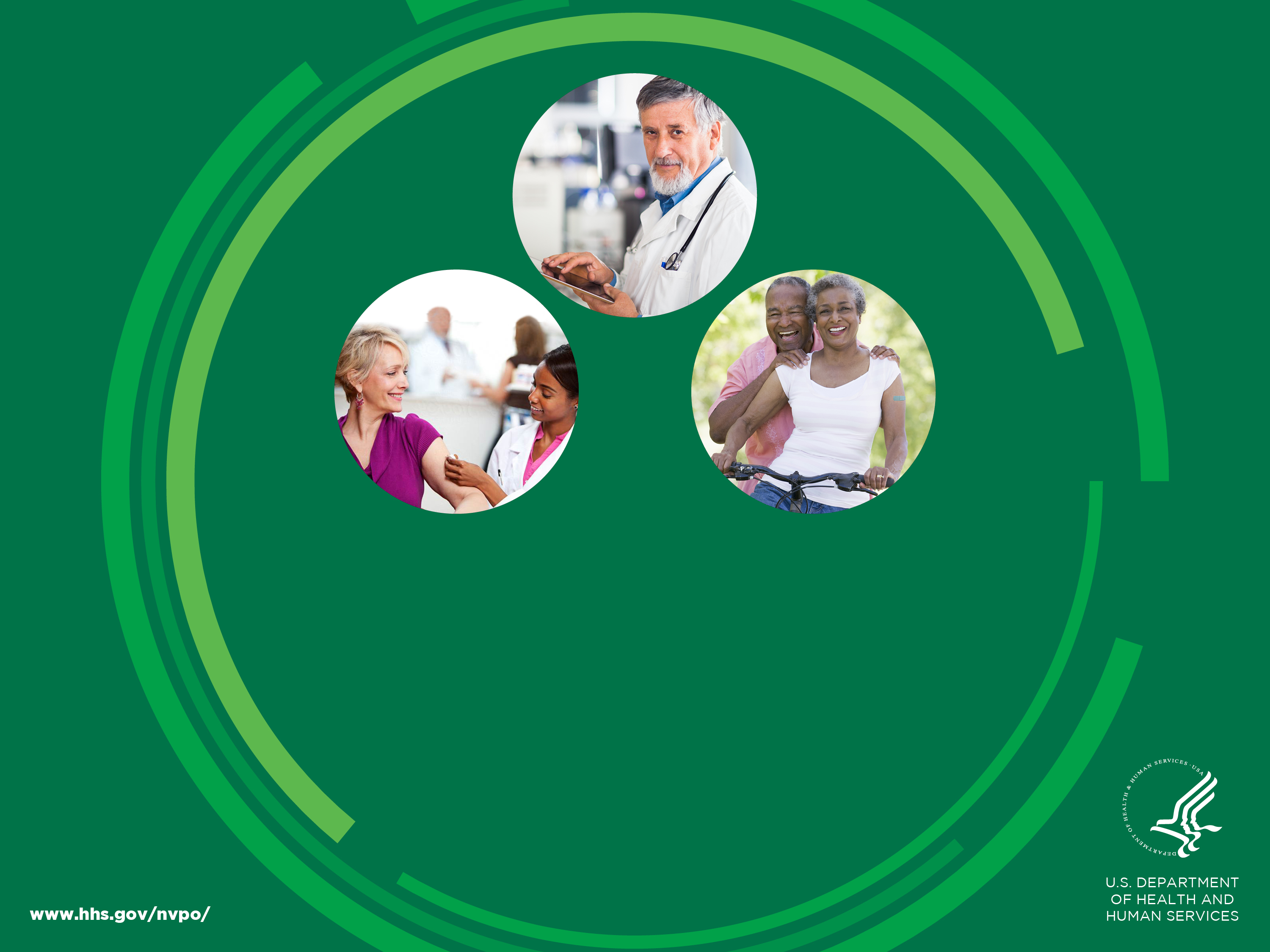 THE NATIONAL VACCINE PROGRAM OFFICE
NATIONAL ADULT 
IMMUNIZATION PLAN
OVERVIEW
NAIP Overview
Outlines actions needed to be carried out by federal and nonfederal stakeholders to protect public health and achieve optimal prevention of infectious disease through immunization of adults

Provides guidance through goals, objective and strategies aimed at strengthening infrastructure, improving access, increasing demand  and fostering innovation for adult immunization
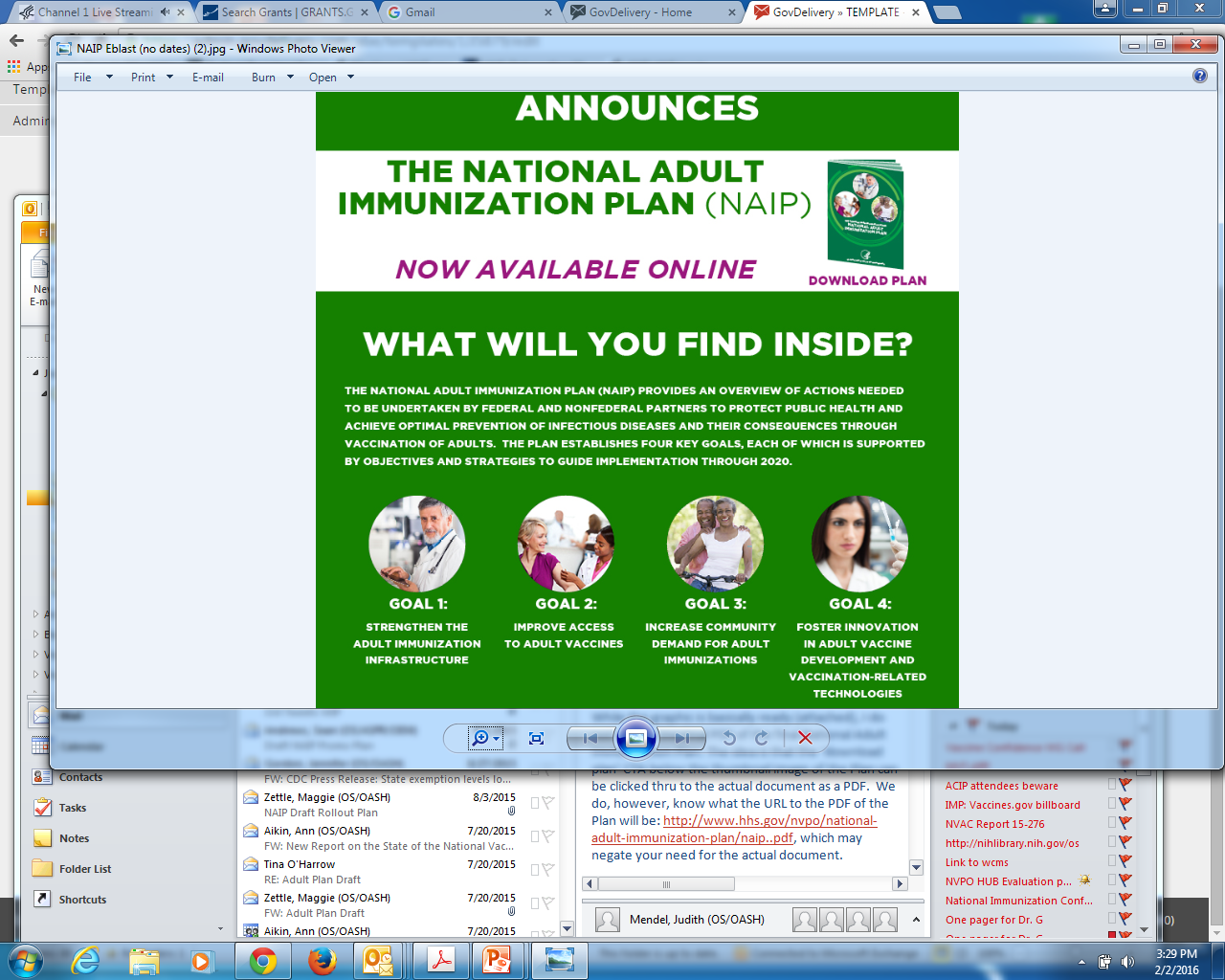 Goal 1: Strengthen the Adult Immunization Infrastructure
GOAL 1 INCLUDES SIX OBJECTIVES TO STRENGTHEN
 THE ADULT IMMUNIZATION INFRASTRUCTURE
Goal 2: Improve Access to Adult Vaccines
GOAL 2 INCLUDES FOUR OBJECTIVES 
TO IMPROVE ACCESS TO ADULT VACCINES:
Goal 3: Increase Community Demand for Adult Immunizations
GOAL 3 INCLUDES THREE OBJECTIVES TO INCREASE COMMUNITY DEMAND THROUGH COMMUNICATIONS AND OUTREACH STRATEGIES:
Goal 4: Foster Innovation in Adult Vaccine Development and Related Technologies
GOAL 4 INCLUDES TWO OBJECTIVES 
TO FOSTER INNOVATION AND FUTURE ADVANCEMENTS IN
 BOTH ADULT VACCINE DEVELOPMENT AND NEW TECHNOLOGY:
Access & Promote the NAIP
Download the plan:  
http://www.hhs.gov/nvpo/national-adult-immunization-plan/index.html

Email us at NVPO@hhs.gov to share how you are supporting the NAIP! (We may feature these activities on our website, so be sure to include the activity, how it supports the NAIP and any impact this activity has had or may have in the future.)
Promote the NAIP through communication channels regularly used to engage your colleagues, partners and members  (newsletters, presentations, emails, digital media)